IoT session
Luis Jorge Romero, Director General, ETSI
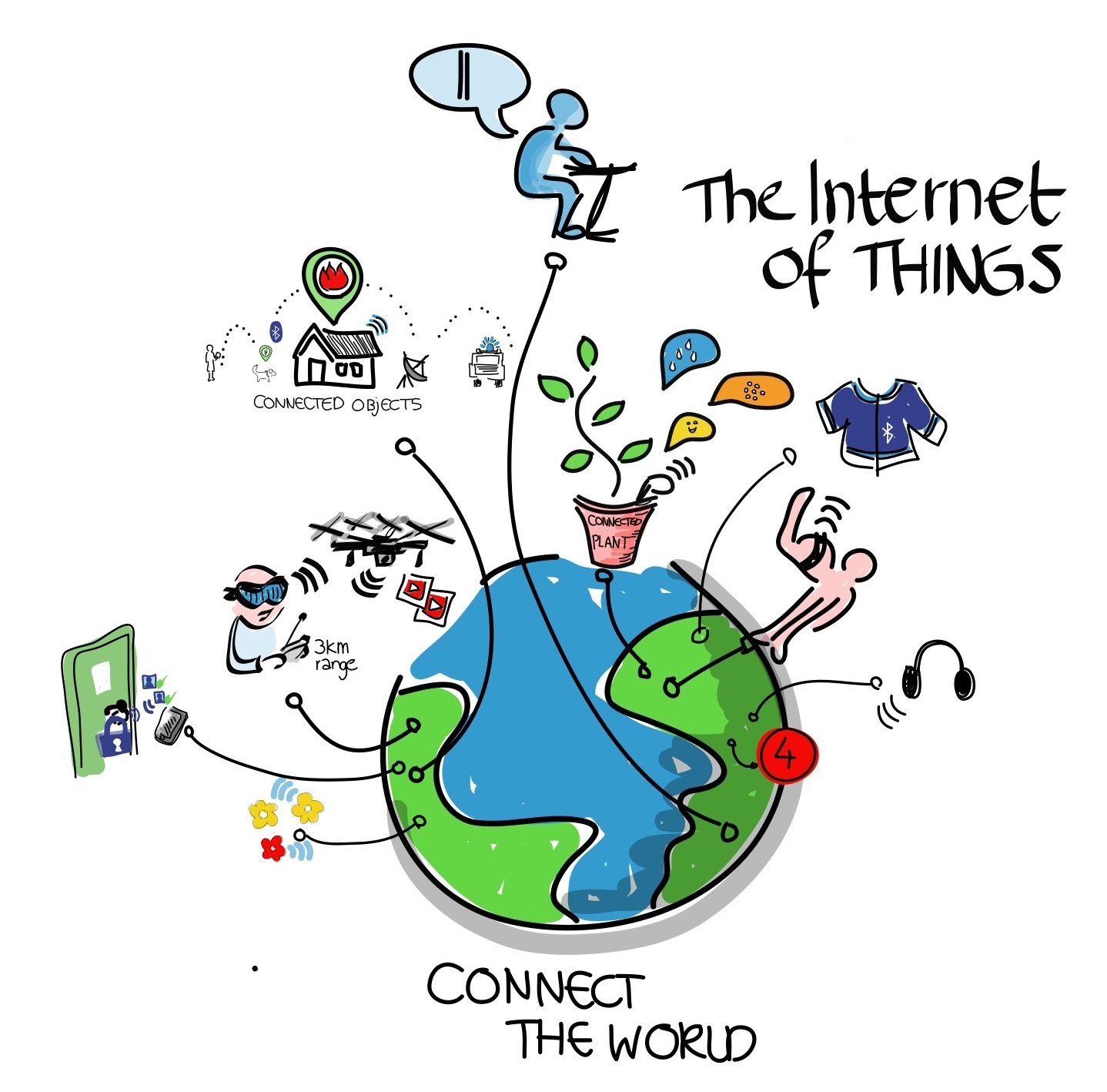 The Internet of Things (IoT)
From the definition, according to Wikipedia (we are “modern”…): 2 lessons learnt
1. You cannot trust Wikipedia
2. IoT is a mess!!!
(and maybe, lesson 3:

“History belongs to those who write it”… 
				so watch out!)
Objective of the session
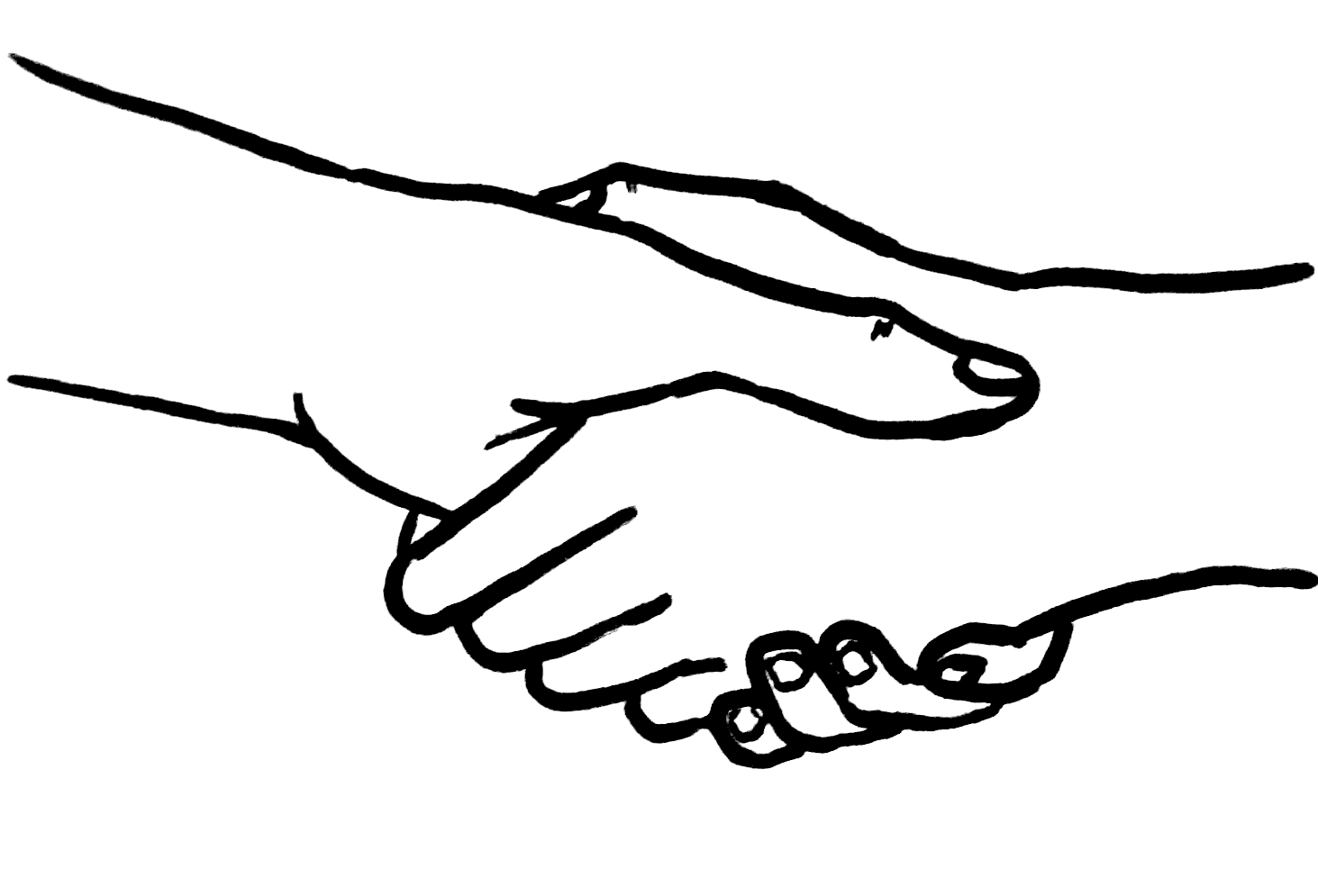 CO-OPERATION?
“The act of working together with someone or doing what they ask you” 
(Cambridge Dictionaries)
I’d rather say

COLLABORATION
“The situation of two or more people working together to create or achieve the same thing” 
(Cambridge Dictionaries)
(For sure, not on its second meaning: “the situation of people working with an enemy who has taken control of their country” - Cambridge Dictionaries)
GSC: Global Standards COLLABORATION
A group of clever people…

Sitting together in a good atmosphere…

With a common objective…

Ready to COLLABORATE…
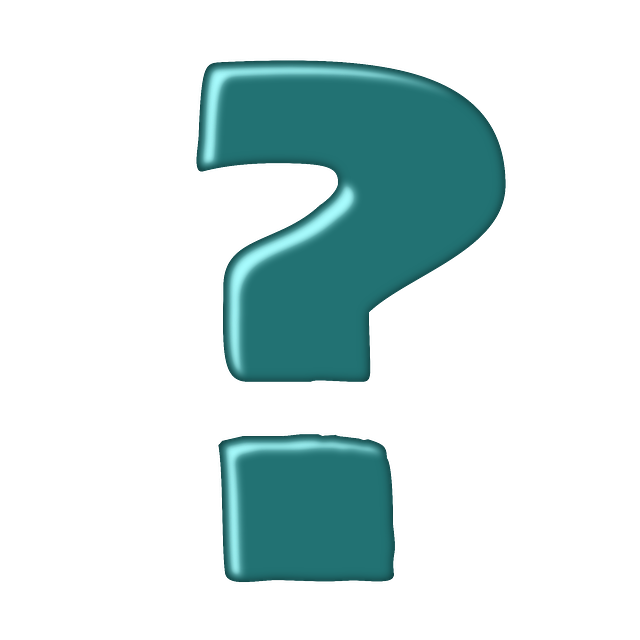 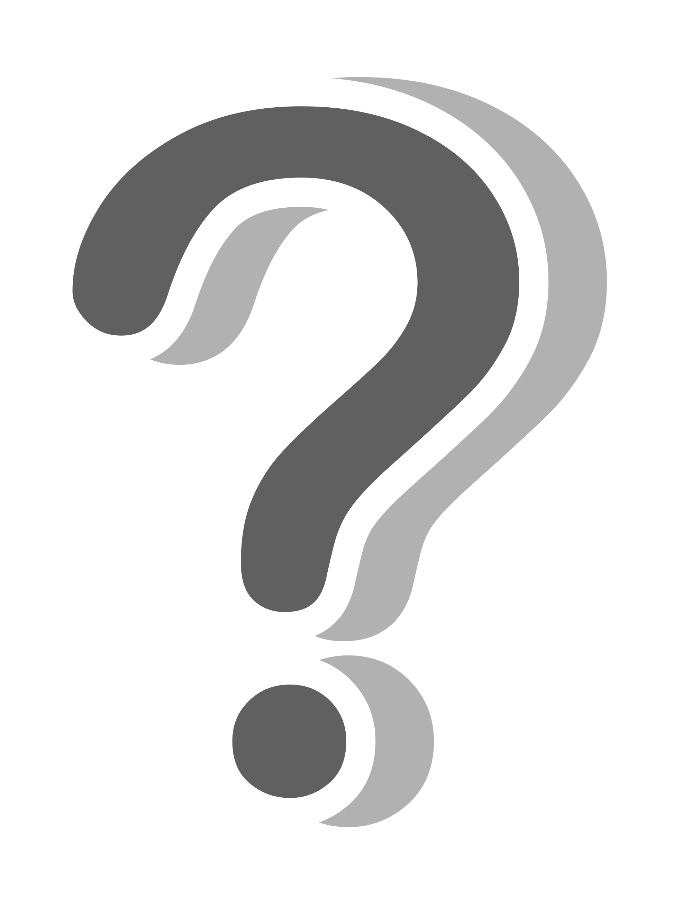 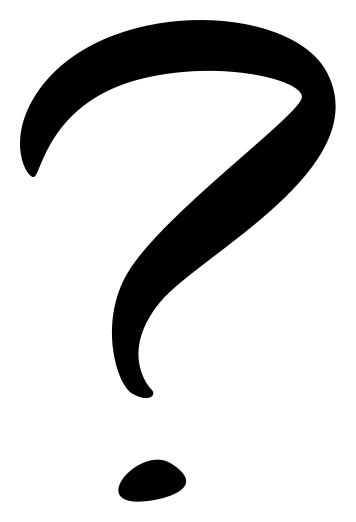 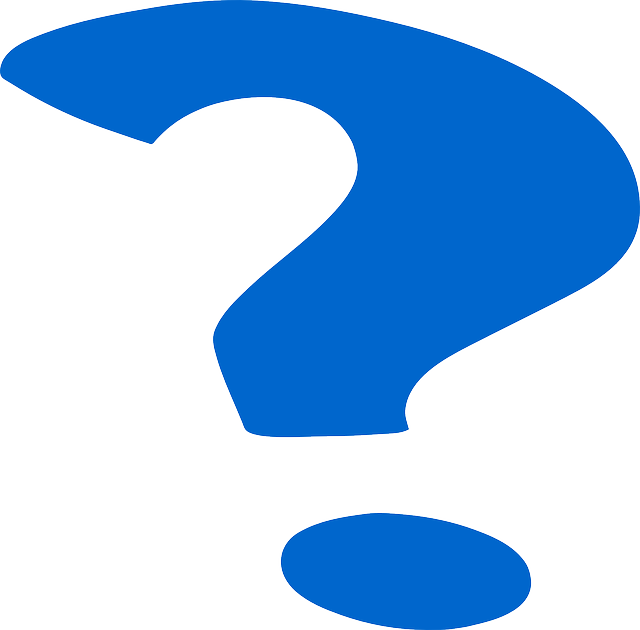 Really?
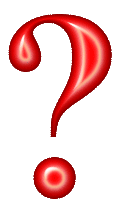 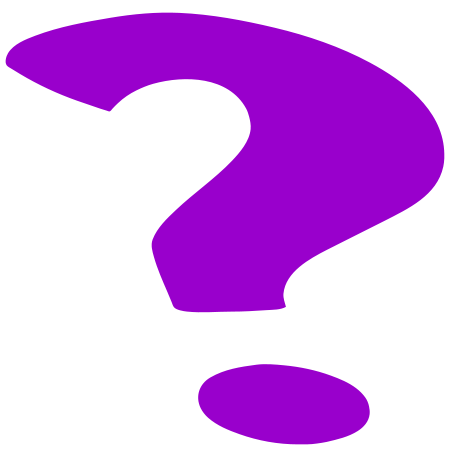 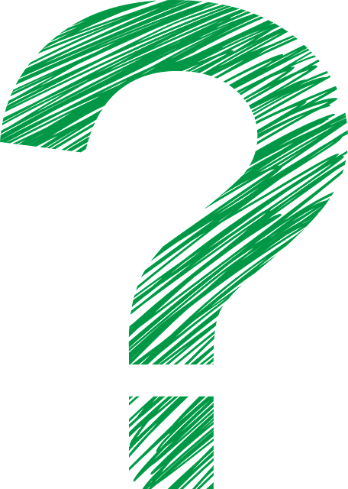 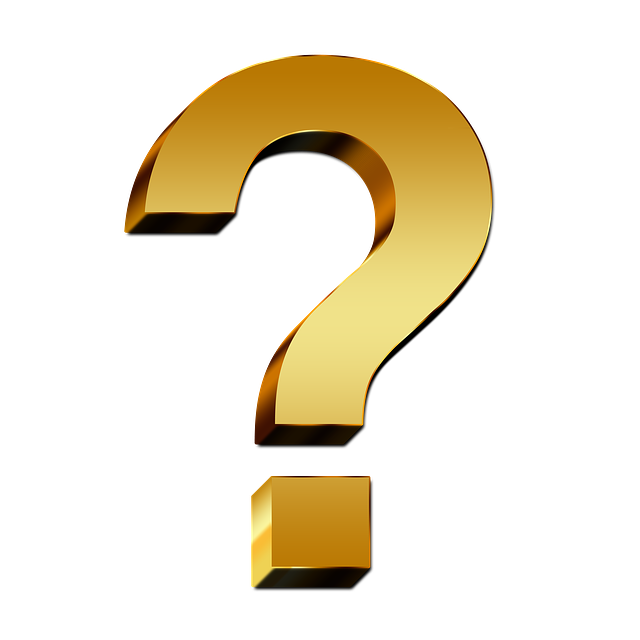 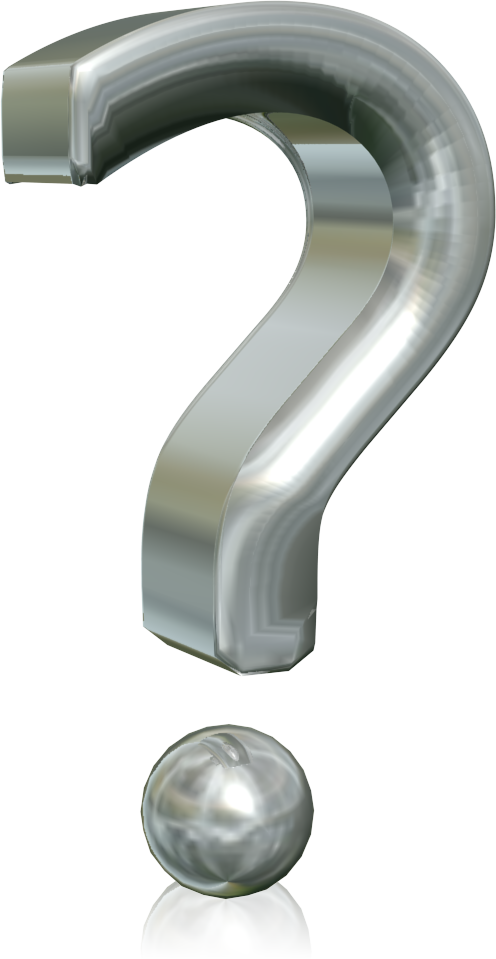 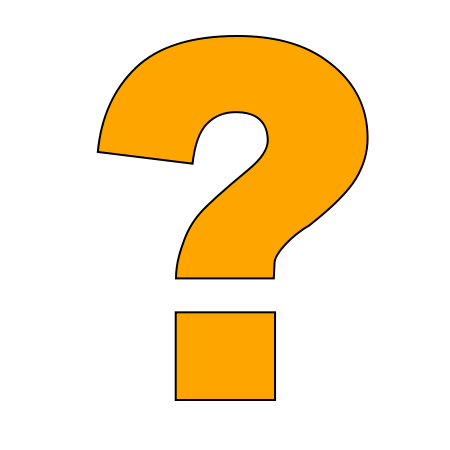 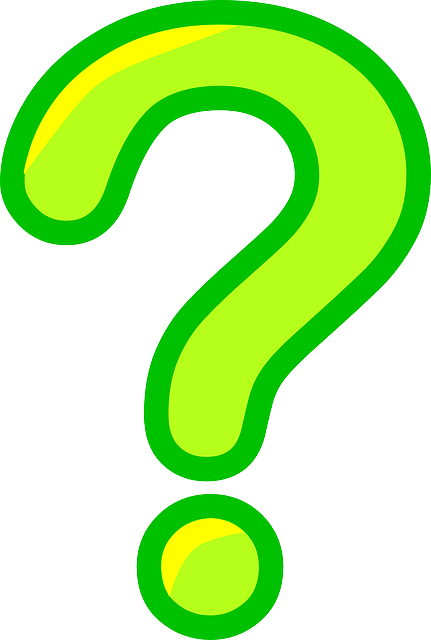 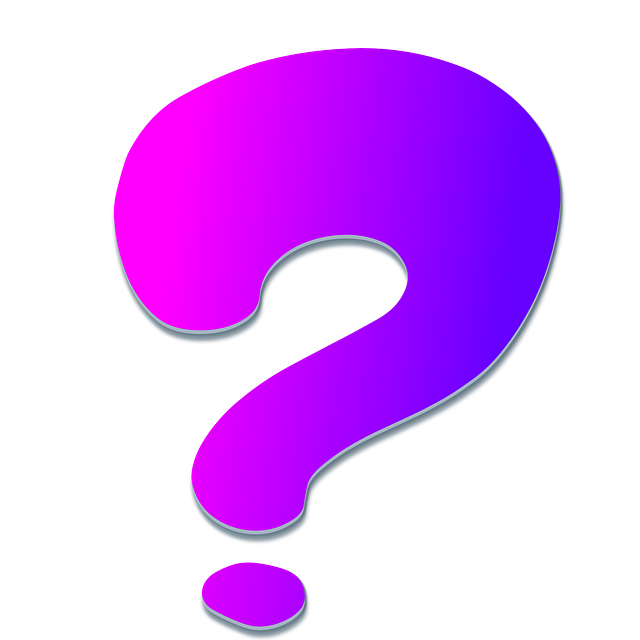 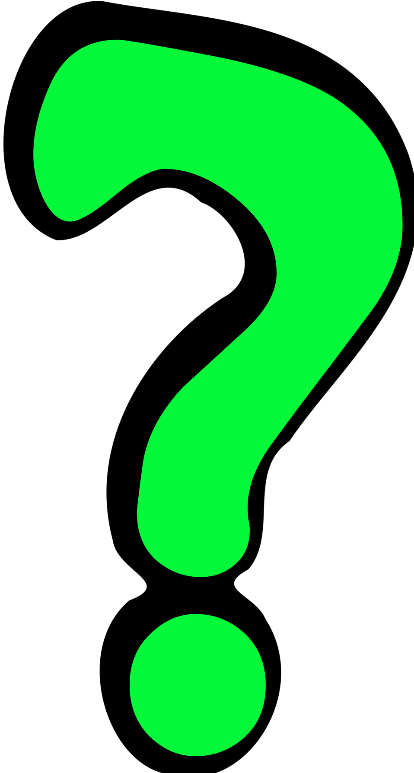 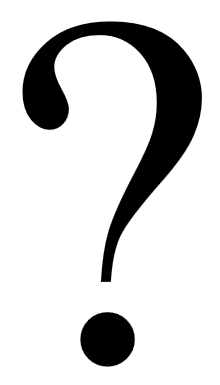 Let’s make a quick quiz…
A group of clever people
IQ test: How many squares can you count?
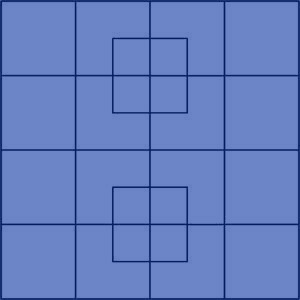 Sitting together in a good atmosphere
Seems obvious
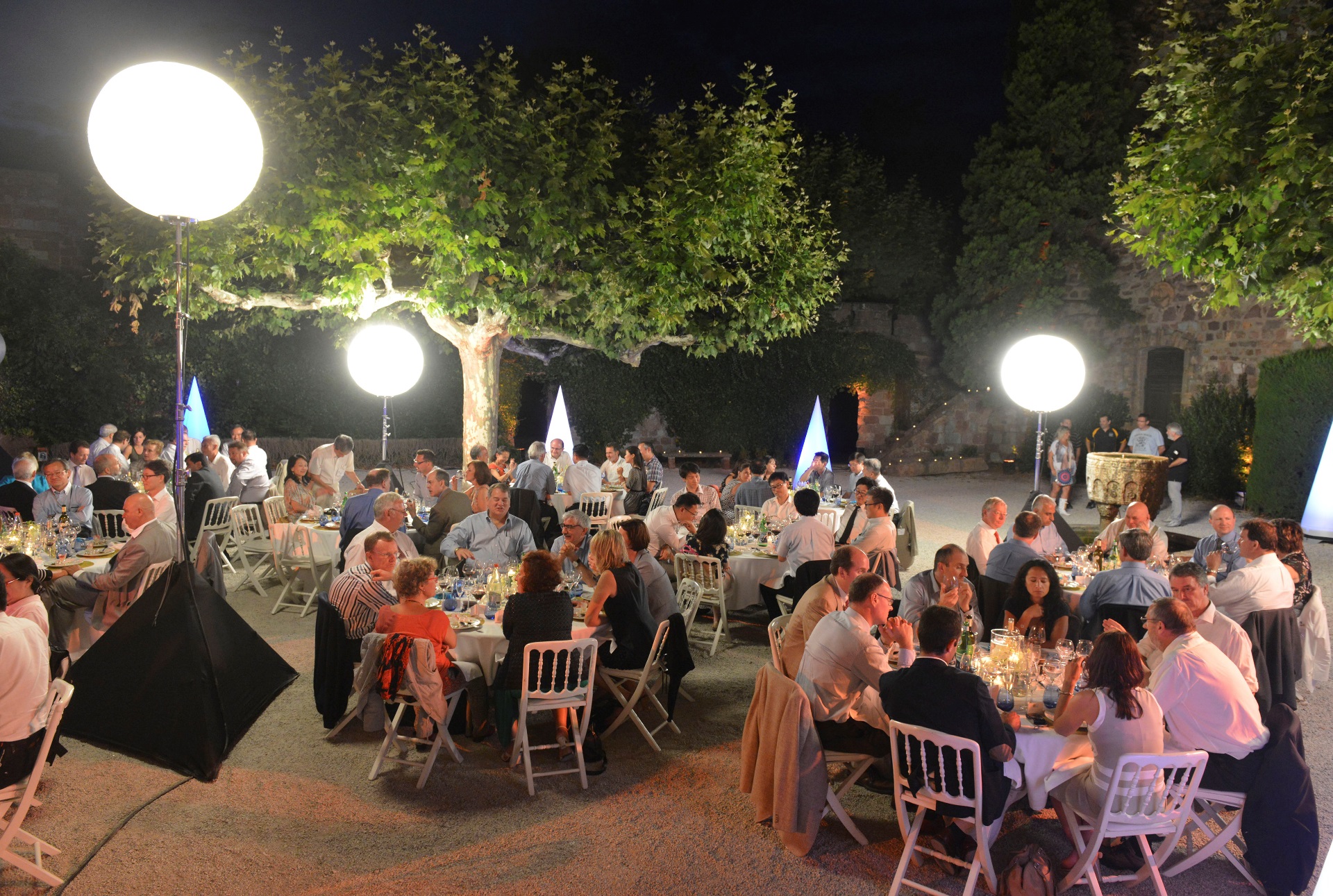 With a common objective
… can anybody remind me of the objective?
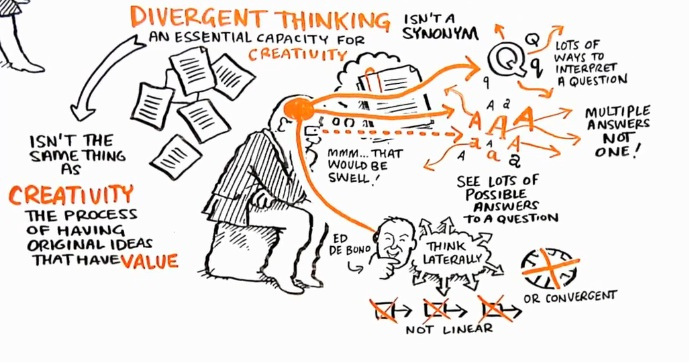 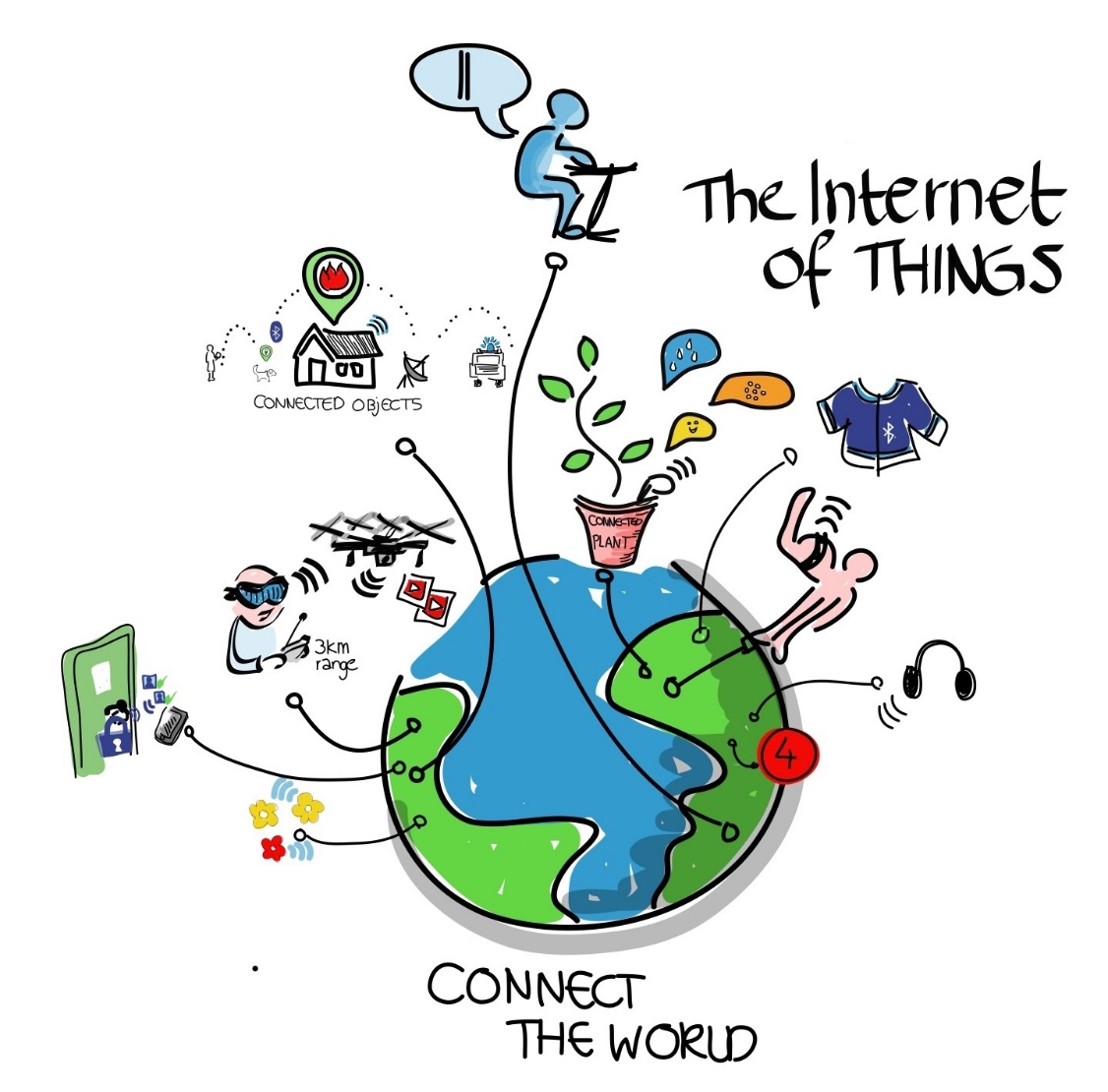 Objective
TO MAKE THE MOST OUT OF THE IOT

BY COLLABORATING

FOR THE BENEFIT OF… 
INDUSTRY…
MEMBERS…
MARKETS…
USERS…
…
… ALL!
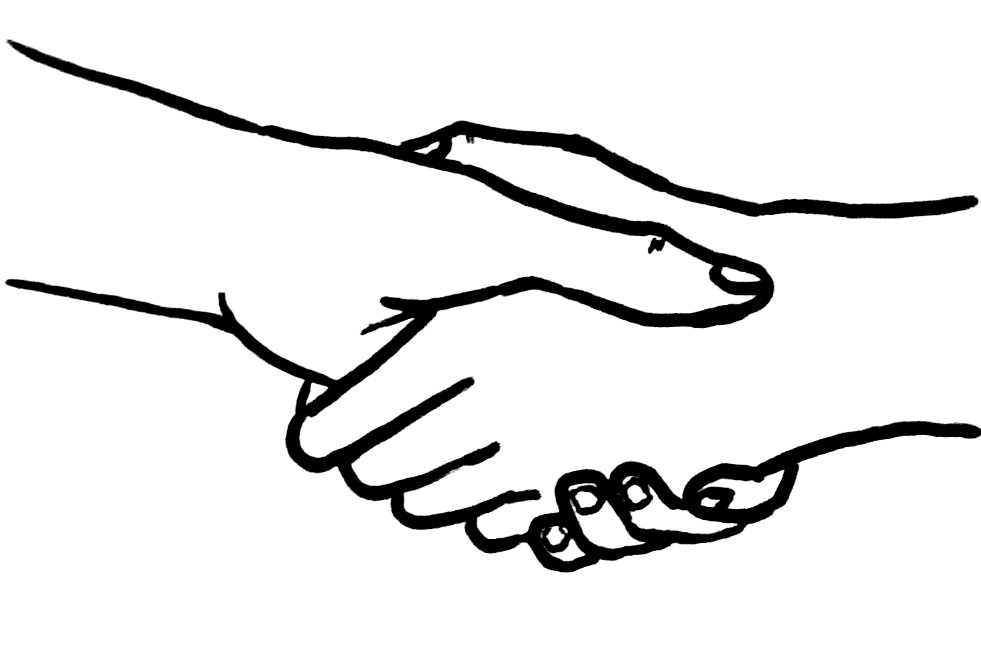 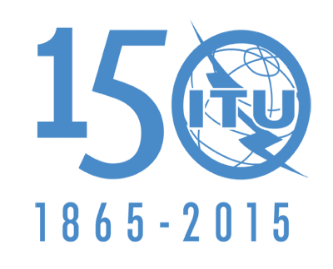 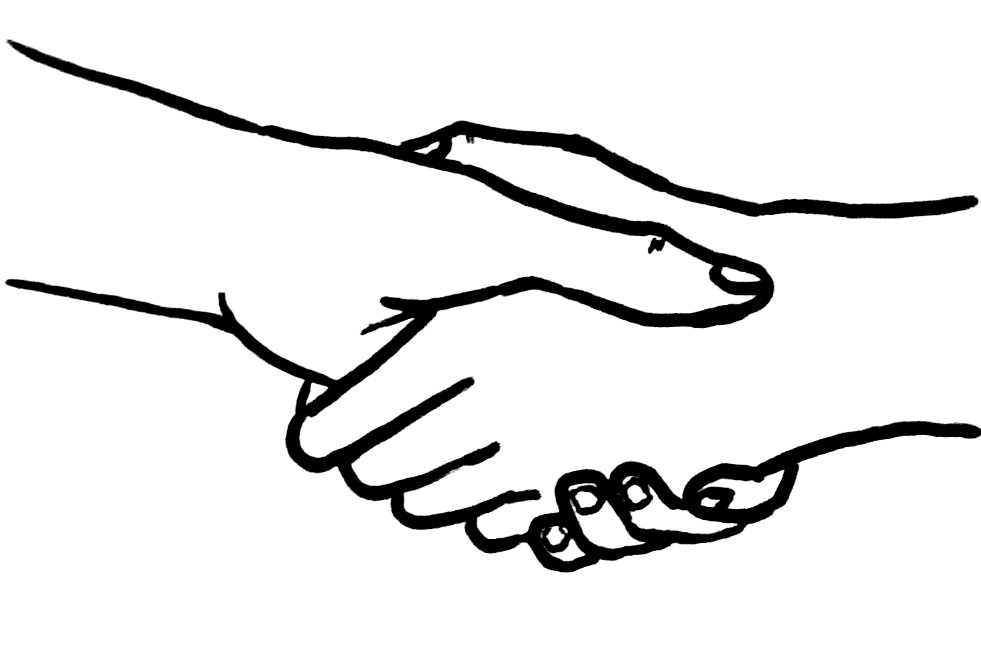 Ready to collaborate?
Let’s see…
Running the discussion
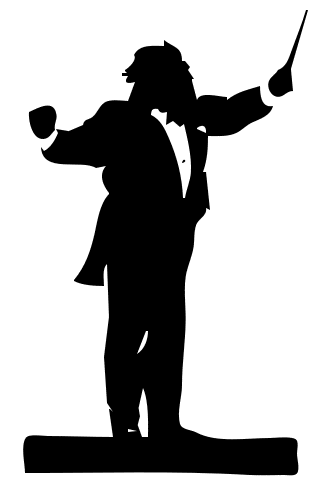 Split in 2 sessions:
16h00 – 17h30 Wednesday
09h00 – 10h30 Thursday
… + tour of the UNITED Nations!!!

Session 1:
Small introduction of the session (now) and of the questions (to come)
Work on the questions per table  35’
Each table to deliver 2-3 statements
Group discussion – all tables  35’
Wrap up and conclusions of session 1  10’

Session 2: following from session 1, ending with key take aways
Getting into Session 1
Imagine a picture of today’s landscape in IoT standardization

If you (as I) simply cannot, please have a look at the coming slides…
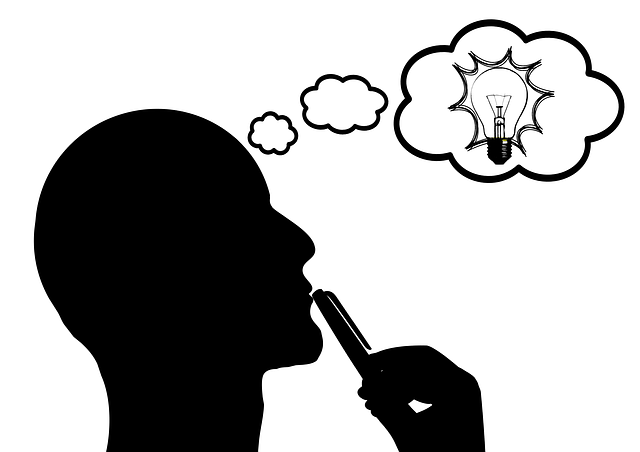 Mapping IoT SDOs and alliances landscape
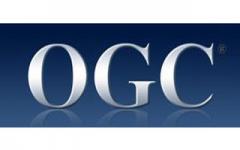 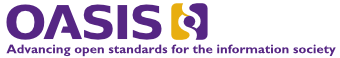 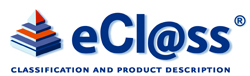 Service & App
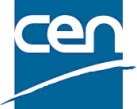 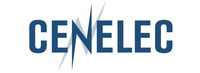 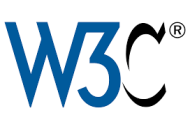 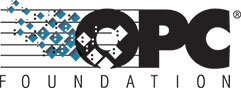 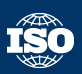 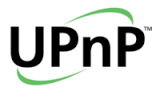 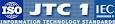 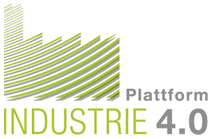 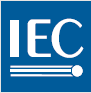 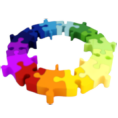 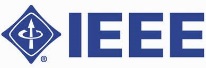 P2413
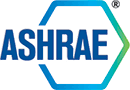 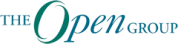 AIOTI
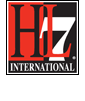 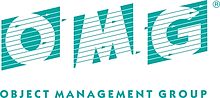 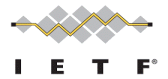 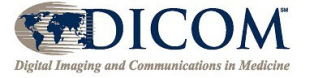 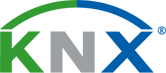 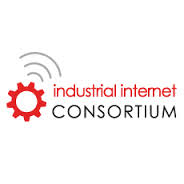 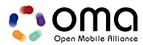 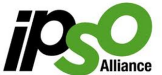 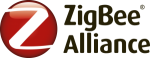 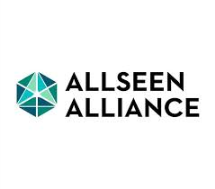 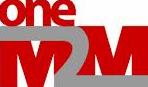 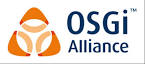 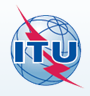 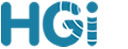 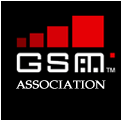 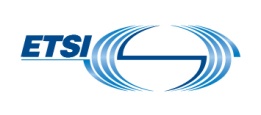 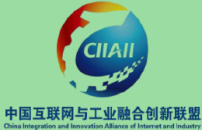 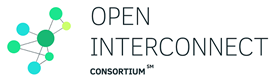 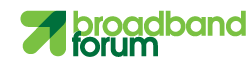 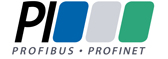 B2B
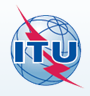 B2C
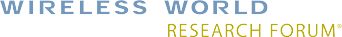 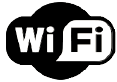 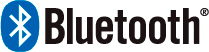 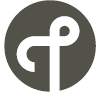 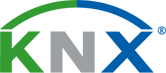 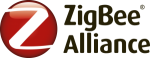 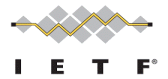 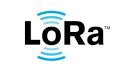 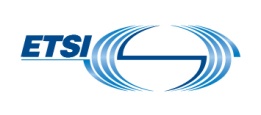 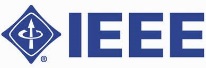 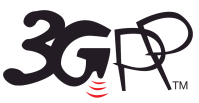 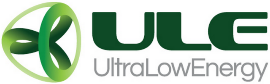 802
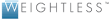 connectivity
Source: Modified from an initial contribution from Huawei
[Speaker Notes: Marco: If this is agreed as a playground representation then the two dimensions should be in the segmentation (done)
Ovidiu: IIC does health which is consumer
Hypercat is national
NIST is national

Juergen
I have update the map with several organizations that have mostly an industrial focus:
OPC Foundation: https://opcfoundation.org/  
Profibus International: http://www.profibus.com/
ASHARE (Bacnet): https://www.ashrae.org/
Health Level Seven HL7 (Heatlhcare): http://www.hl7.org/
DICOM (Healthcare): http://dicom.nema.org/ 
Object Management Group OMG: http://www.omg.org/
OASIS: https://www.oasis-open.org/
Open Geospatial Consortium OGC: http://www.opengeospatial.org/
Home Gateway Initiative HGI: http://www.homegatewayinitiative.org/ 
UPNP: http://www.upnp.org/ 
eCl@ss: http://www.eclass.de/eclasscontent/index.html.en   is about device/things properties, a very 
important issue for IoT and the virtual representation of things, also IEC (TC65, SC3D) and ISO (TC184) 
has activities in this area
Platform Industrie 4.0: http://www.plattform-i40.de/ as a specific German activity
CEN and CENELC as European counterparts of IEC and ISO.

and I am still not sure that this is everything, for example the logistics/supply chain, retail and 
automotive business has for sure some standardization activities like SAE and GS1

I also reposition some of the entries. The issue is, that large SDOs like IEC, ISO, ITU, IEEE, JTC1 and ETSI 
have activities that go from connectivity to services&apps and  are used in the consumer and industrial 
market. For the analysis we have to look on the specific activities and not on the whole SDO.  Also 
architecture activities like P2413 cover the whole stack, so not with specific protocols, but general 
issues.]
Open source initiatives
Service & App
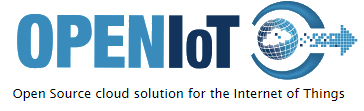 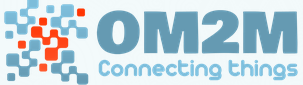 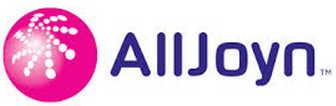 Linux IoTDM
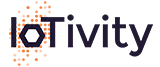 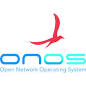 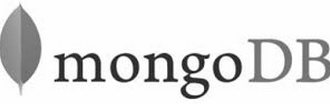 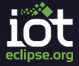 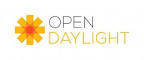 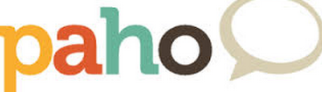 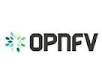 long life cycle (B2B)
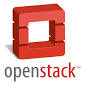 short life cycle (B2C)
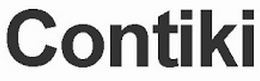 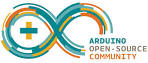 connectivity
[Speaker Notes: Fiware
Ovidiu: Different level of size maturity and membership
PG removed LiveOS on request of Georgios]
Questions for session 1
What about
the IoT standardization landscape – what’s your views? 
our level of responsibility, commitment from GSC members?

How would we like the IoT standardization landscape to be
What can we do?
What do we want to do?
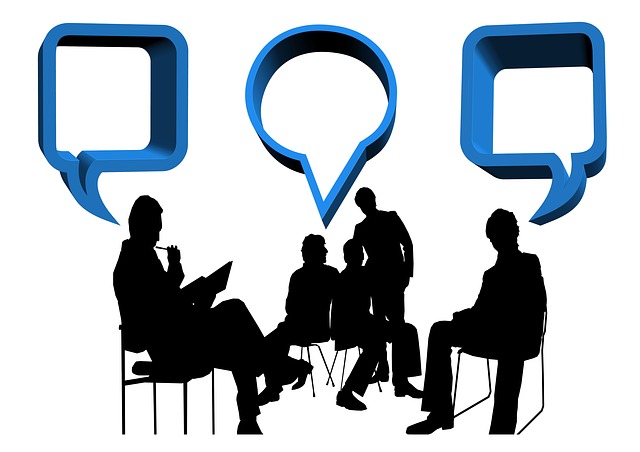 Some considerations to help the discussion (i)
Are there too many initiatives, too few? Overlaps? Gaps? Which? Where?
What are the reasons behind this picture, in your own opinion?
Are you happy, do you feel comfortable with this picture?
Would you depict it this way if you could organize it? What would you do equally – or different?
How would you draw this picture?
What if someone else does for us – including implementing it?
What about Government initiatives? Are they helping?
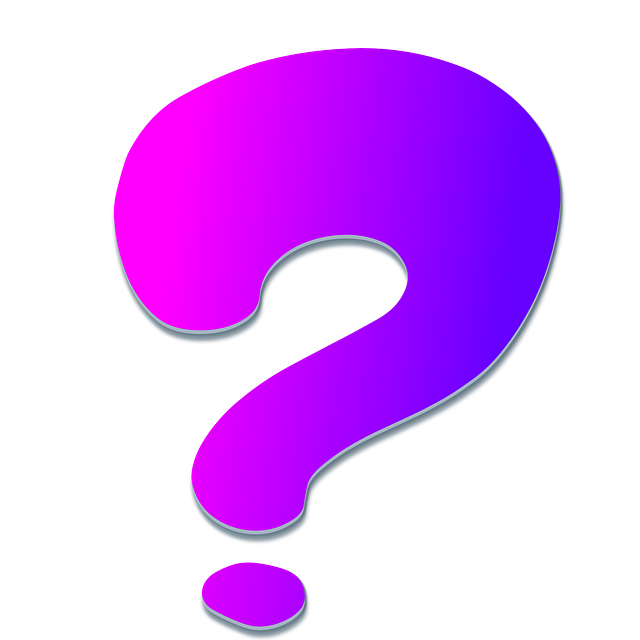 Some considerations to help the discussion (ii)
What would you change from the existing picture?
Do you miss connectors? Which ones?
Would connectors work?
Who can build these connectors? How?
Considering connectors, how would your “ideal picture/drawing” look like?
Can we change the world?
Do we want to?
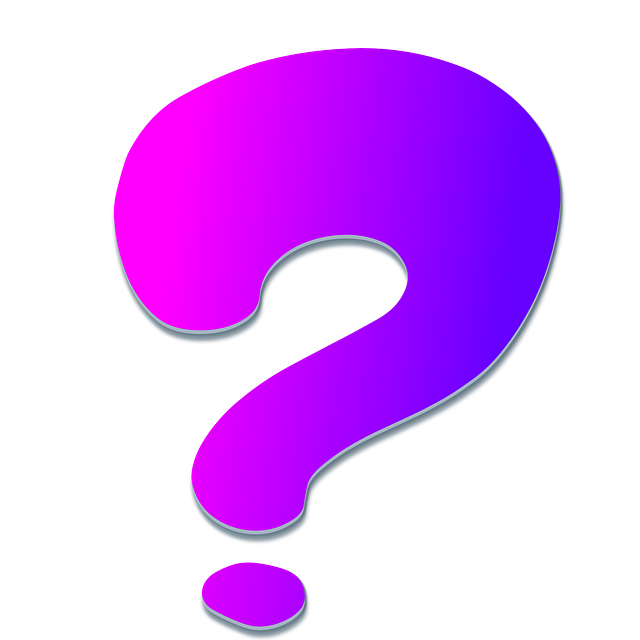 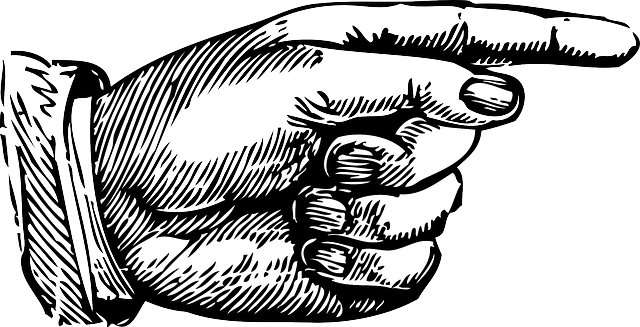 Now, GO FOR IT!
You have 35’